Industrial photonuclear activation analysis of gold and other metals in mineral ores
Dr James Tickner | Australian Accelerator Technology Forum
 October 2020
Assay in the gold industry
Drivers
Large mine operation can generate > 1000 assays per day
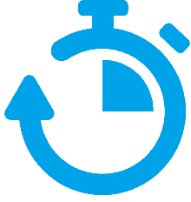 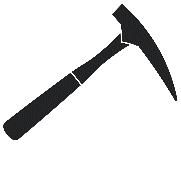 $
Delineation
Resource development
Exploration
Accuracy
Timeliness
Cost
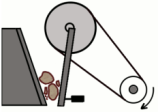 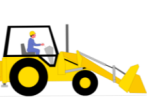 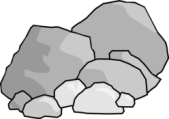 Extraction
Grade control and extraction
Stockpiling
Crushing and blending
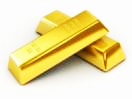 +
Processing
Milling
Separation
Tails monitoring
Metal balance
Slide 2 | Industrial photonuclear activation analysis of gold and other metals in mineral ores | James Tickner
2  |
Optimising the use of our Metal Resources |  Dr James Tickner
Traditional assay methods
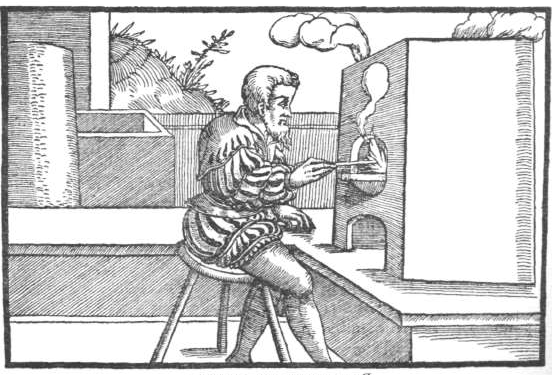 Fire-assay has been the accepted analysis method for many centuries
Existing alternatives:
Aqua regia digest, cyanidation, neutron analysis
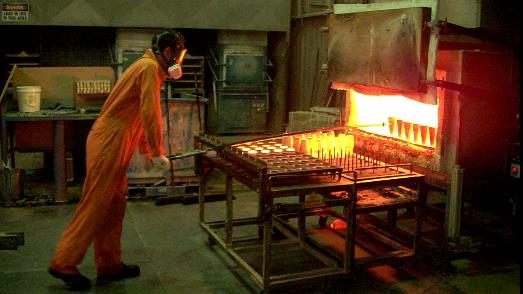 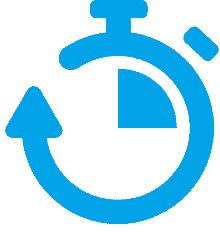 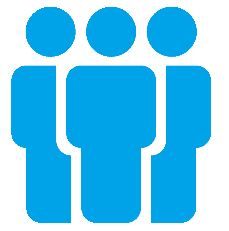 g
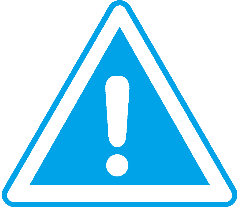 Turn-around
> 24 hours
Small sample
(10-50 g)
Extensive
prep
Skilled labour requirements
Hazardous process
Slide 3 | Industrial photonuclear activation analysis of gold and other metals in mineral ores | James Tickner
PhotonAssay technology
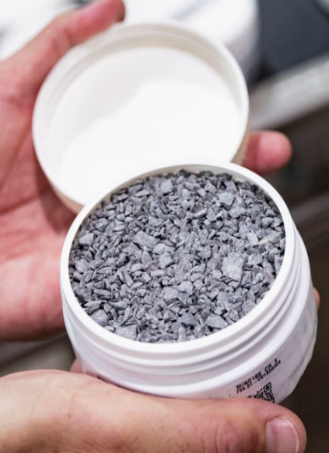 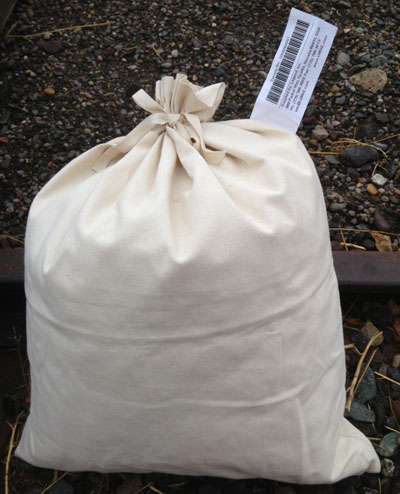 Photonuclear reaction
 Au197(g, g’)Au197M
X-rays
Crush to 2-3 mm
Split into jars
409.2 keV 11/2-
t½ = 7.73 sec
Assay process takes < 2 min
279.0 keV 5/2+
268.8 keV 3/2+
279 keV g emission
Robot

shuttle
77.4 keV 1/2+
Au
Au
Au
0.0 3/2+
Au
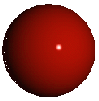 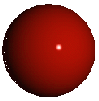 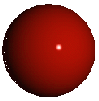 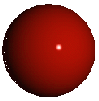 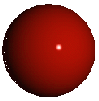 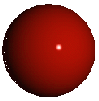 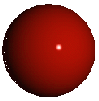 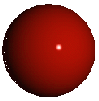 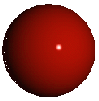 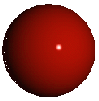 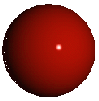 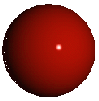 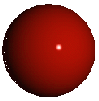 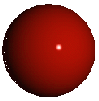 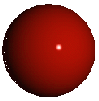 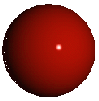 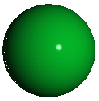 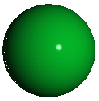 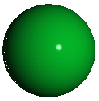 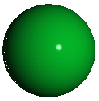 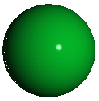 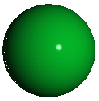 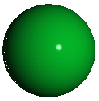 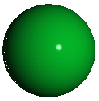 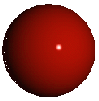 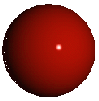 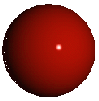 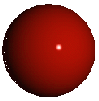 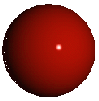 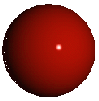 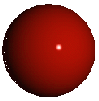 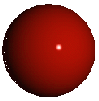 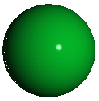 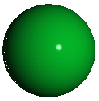 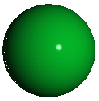 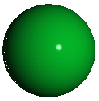 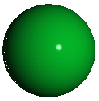 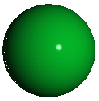 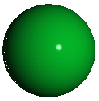 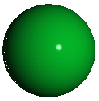 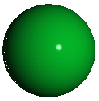 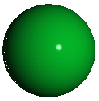 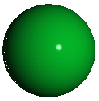 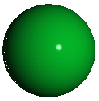 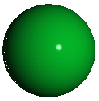 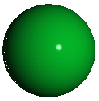 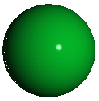 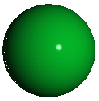 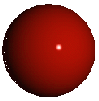 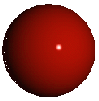 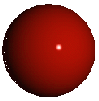 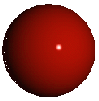 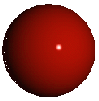 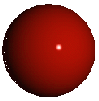 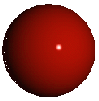 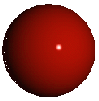 197Au
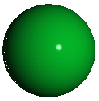 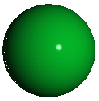 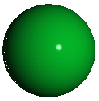 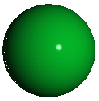 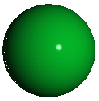 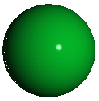 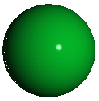 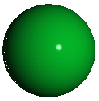 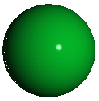 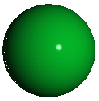 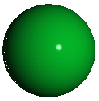 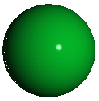 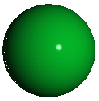 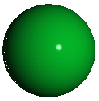 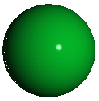 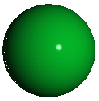 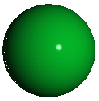 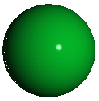 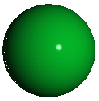 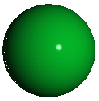 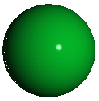 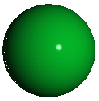 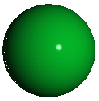 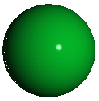 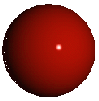 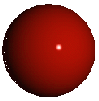 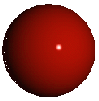 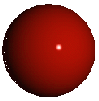 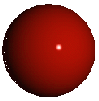 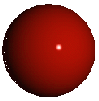 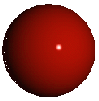 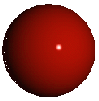 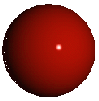 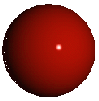 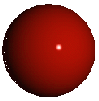 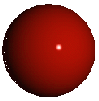 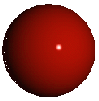 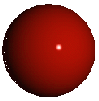 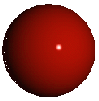 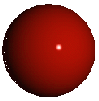 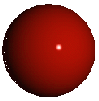 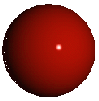 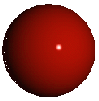 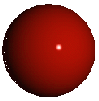 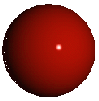 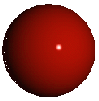 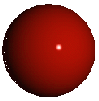 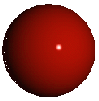 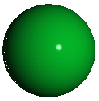 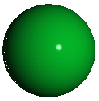 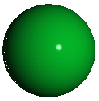 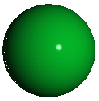 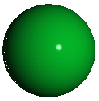 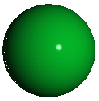 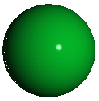 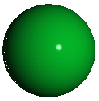 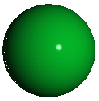 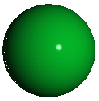 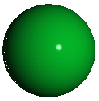 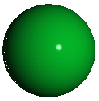 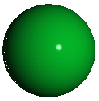 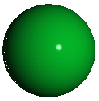 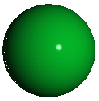 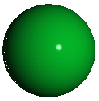 8.5 MeV
8 kW
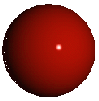 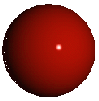 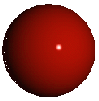 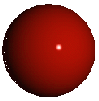 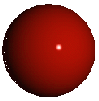 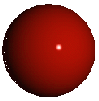 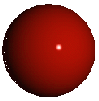 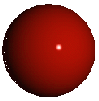 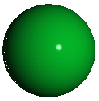 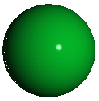 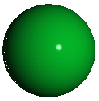 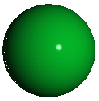 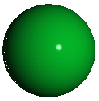 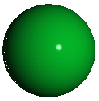 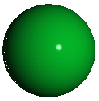 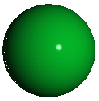 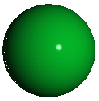 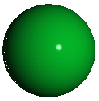 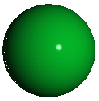 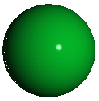 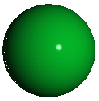 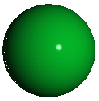 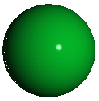 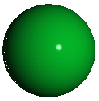 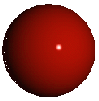 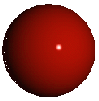 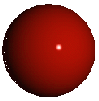 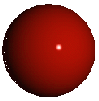 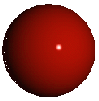 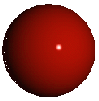 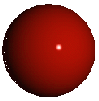 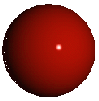 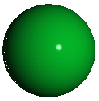 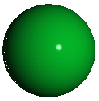 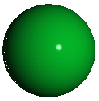 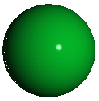 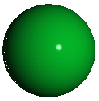 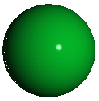 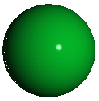 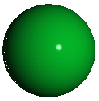 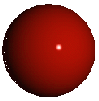 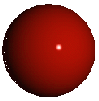 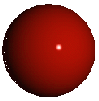 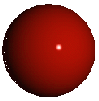 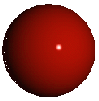 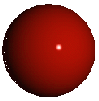 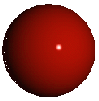 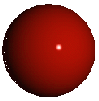 15 s irradiation
15 s measurement
Slide 4 | Industrial photonuclear activation analysis of gold and other metals in mineral ores | James Tickner
Installation
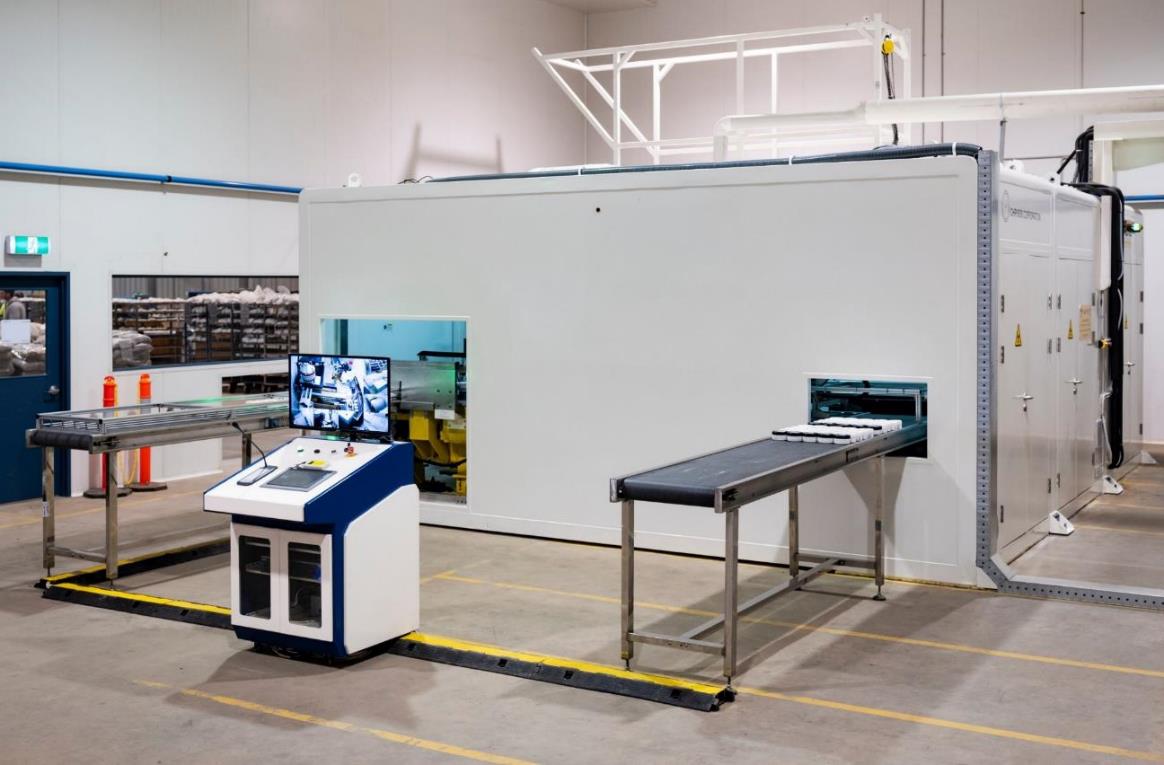 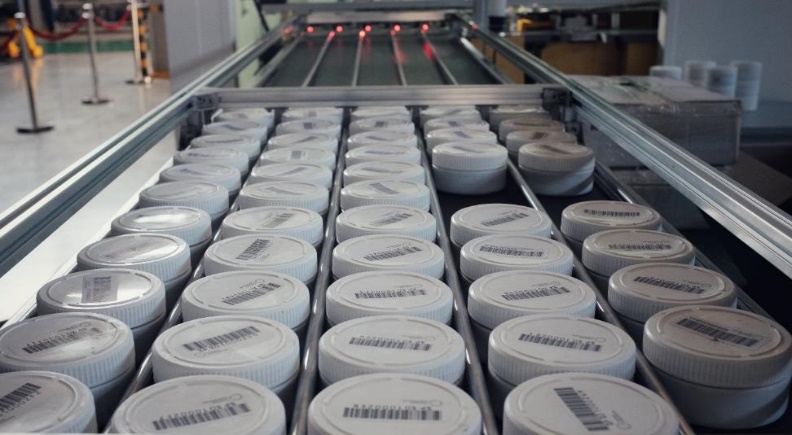 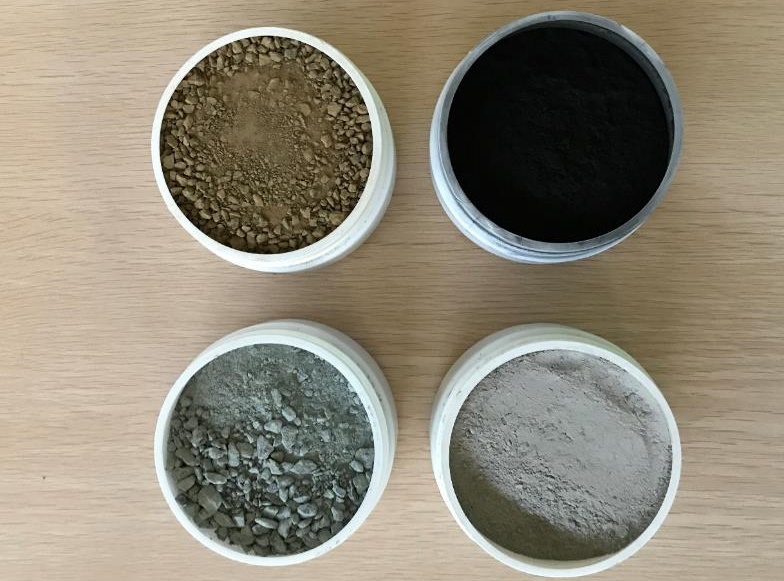 First installation – Canning Vale, Perth
Slide 5 | Industrial photonuclear activation analysis of gold and other metals in mineral ores | James Tickner
Accelerator design
Challenges
Custom electron linear accelerator manufactured by Nuctech Company Ltd (China)
7-14 MeV end-point energy range
8 kW maximum beam power
160 Gy/min @ 1 m @ 8.5 MeV
S-band Klystron RF source
Proprietary Bremsstrahlung conversion target
Challenging environment
Dust, temperature, remote location, spares availability
Continuous 24/7 operation
Turn-key operation
Dose and energy stability/monitoring
Radiation shielding
Slide 6 | Industrial photonuclear activation analysis of gold and other metals in mineral ores | James Tickner
Beam intensity/energy variations
Target gold measurement accuracy better than 1-2%
Requires excellent beam stability and/or monitoring
Rely on simultaneous activation of gold in sample and bromine (207 keV g-ray emission) in reference disc
Fully corrects for beam power
Accurately corrects for beam energy
Slide 7 | Industrial photonuclear activation analysis of gold and other metals in mineral ores | James Tickner
Radiation protection
Challenges:
8.5 MeV X-ray source, 160 Gy/min, 24/7 operation
Compact shield in shipping container
Rapid sample access
Turn-key operation for users
Solutions:
Patented layered shield to manage X-ray, neutron and secondary gamma-ray emissions
Patented automated ‘plug’ to allow sample ingress/egress in < 1 s
Modular design to support service and maintenance access
Robust arming and interlock procedures
Slide 8 | Industrial photonuclear activation analysis of gold and other metals in mineral ores | James Tickner
Future: mine-site deployment
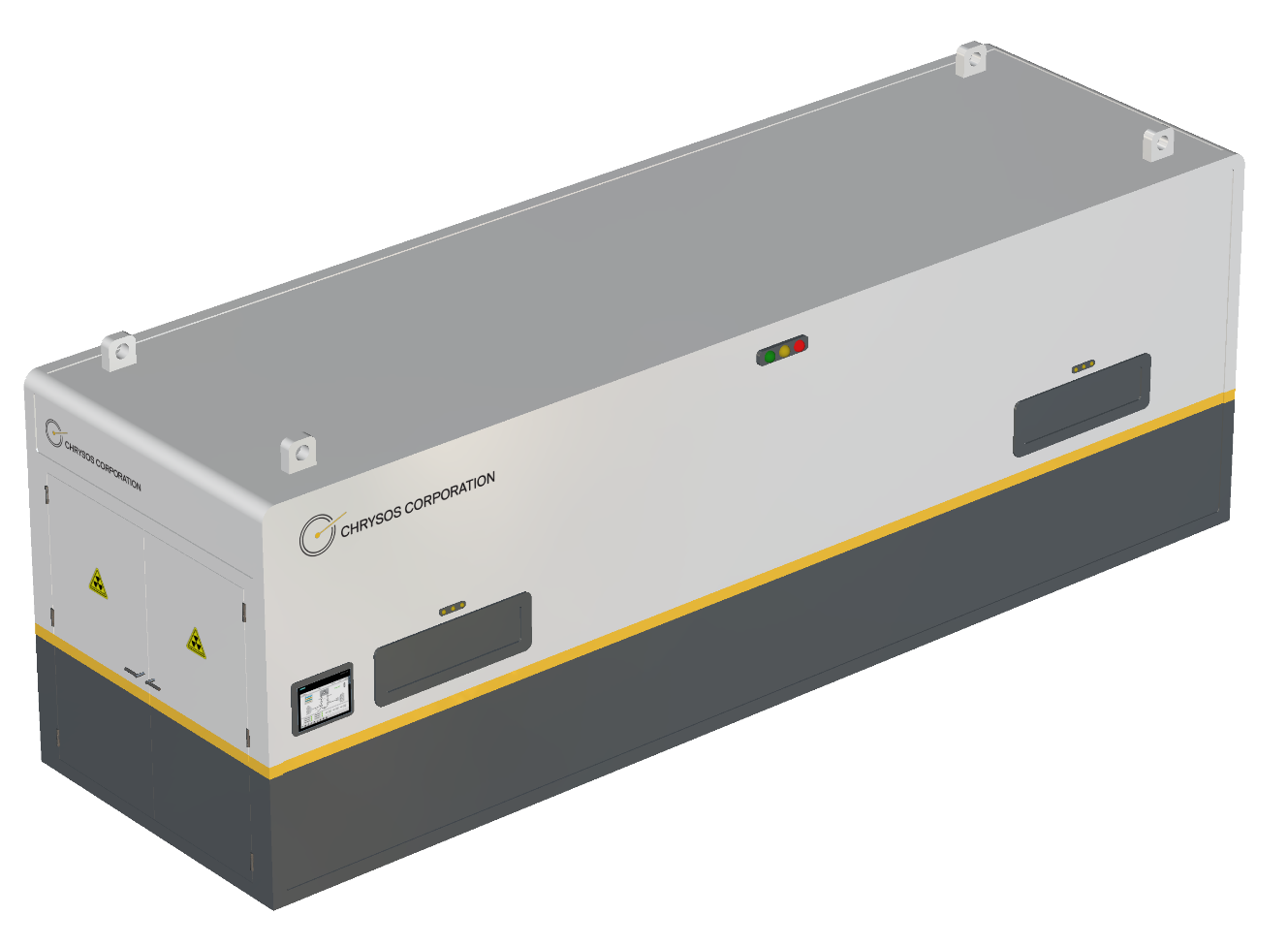 On-site deployment could reduce assay 
turn-around time to under 30 mins
Grade control
Process control
One-cabin mine unit under development
Smaller LINAC: 2 kW max power, 9 MeV max energy, magnetron RF source
More compact shielding
Fully automated internal monitoring and calibration
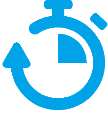 $
Accuracy
Timeliness
Cost
Slide 9 | Industrial photonuclear activation analysis of gold and other metals in mineral ores | James Tickner
Dr James Tickner
Chief Technology Officer
+61 409 828 456
james.tickner@chrysos.com.au